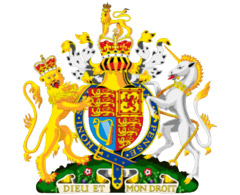 CORONER’S COURT
PLEASE READ CAREFULLY
The Court Officer will take your details shortly.
Have your statement and/or the evidence bundle to hand.
Keep your microphone ON MUTE unless asking questions or speaking to the  Coroner/Court Officer.
Avoid interrupting – if absolutely necessary state your NAME FIRST. If you repeatedly interrupt the Court Officer will put your microphone on Mute. 
It is a Contempt of Court, punishable by imprisonment, for any person to record, publish and take pictures of the court hearing or any part of it by any means.
DO NOT ATTEMPT to use the record function within Microsoft Teams.  
If your connection fails and you are unable to re-join the hearing please contact:            0121 675 2073 immediately.
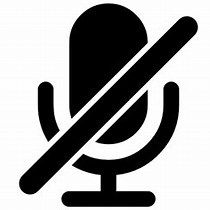 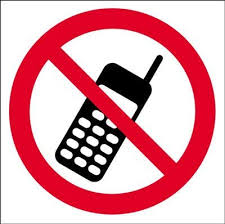 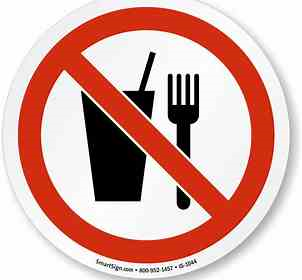 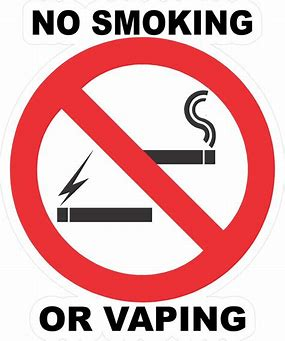 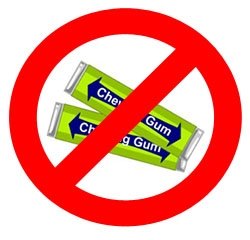 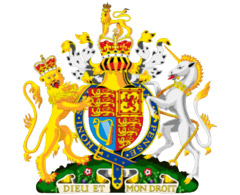 CORONER’S COURT
ALTHOUGH YOU ARE NOT PHYSICALLY IN COURT THIS IS A FORMAL COURT HEARING SO:
Be respectful to the Coroner and all participants.
Do not use the hearing to try to speak to others on the call apart from the Coroner or when invited to ask questions of witnesses.
Members of the press and public cannot take part in the hearing. 
Do not eat or drink (except water) or smoke.
Turn your telephone off or put it on silent.
Do not answer the telephone or the front door or carry out other tasks during the hearing.
Do not use the ‘chat’ function to write messages (unless you are alerting the Court Officer to a problem with your connection). 
Do not use the ‘Hands up’ function.
The Coroner will take regular comfort breaks: if you need to take a break at any other time please wait for an appropriate time to ask for a break.
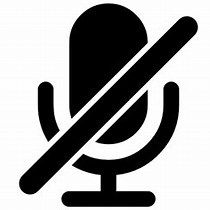 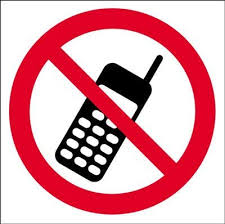 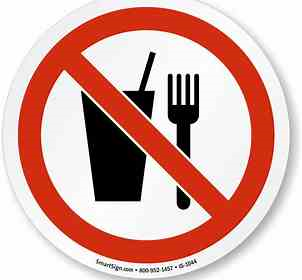 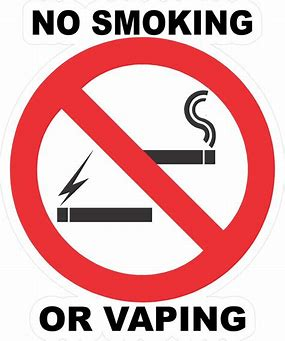 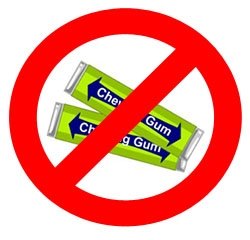